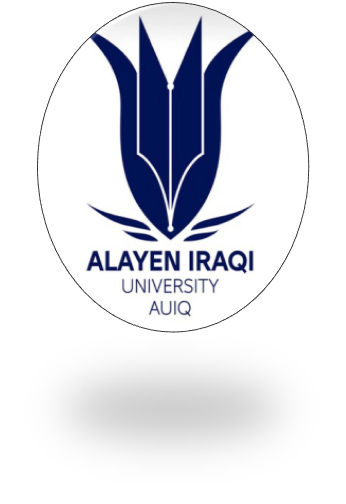 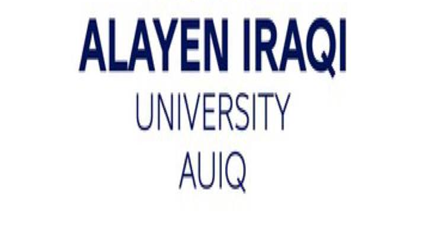 COLLAGE OF DENTISTRY
الفرع العلمي : امراض وجراحة اللثة 
Periodonticsالمادة: 
Dental Stain المحاضرة: 
6  رقم المحاضرة: 
اسم تدريسي المادة: د. حسام سامي إسماعيل
Dental Stain
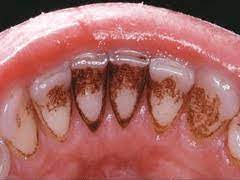 Color and color perception
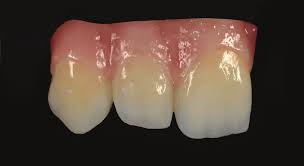 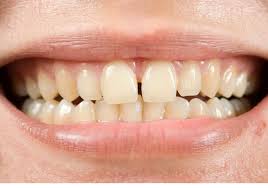 Classification of tooth discoloration
Any changes in hard tissue component of tooth, cause alteration in the outward appearance of the tooth caused by its light transmission and reflecting properties 

According to location 
Intrinsic, extrinsic and internalized  stain
Intrinsic Discoloration
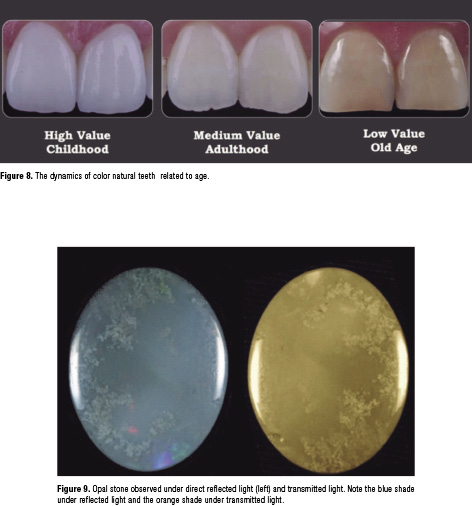 Intrinsic discoloration occur during development as a result in changes in composition or thickness in enamel, dentin and pulp 

Normal color of tooth is determined by blue, green, pink tints of the enamel, reinforced by the yellow shades of dentine beneath
Mechanism of tooth discoloration
Intrinsic tooth Discoloration: 

1- Alkaptonuria: 
Incomplete oxidation of tyrosine and phenylalanine, leads to increase level of homogentisic acid, this effect the permanent dentation by causing brown discoloration.
2- congenital erythropoietic porphyria
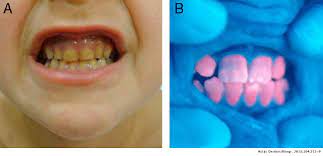 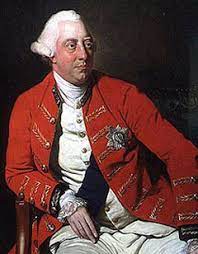 Rare , recessive, autosomal , metabolic disease caused by error in porphyrin metabolism, leading to accumulation of porphyrin in bone marrow, red blood cells, urine, feces.

Red-brown discoloration of the teeth ….with red fluorescence under ultra-violet light.
3-Congenital  Hyperbilirubinemia
-Yellow- green discoloration occur as a result of hemolysis 

-rhesus incompatibility hemolysis lead to deposition of bile pigment in the calcifying dental hard tissue , particularly in neonatal teeth.
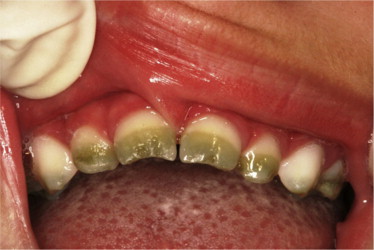 4- Amelogenesis imperfecta
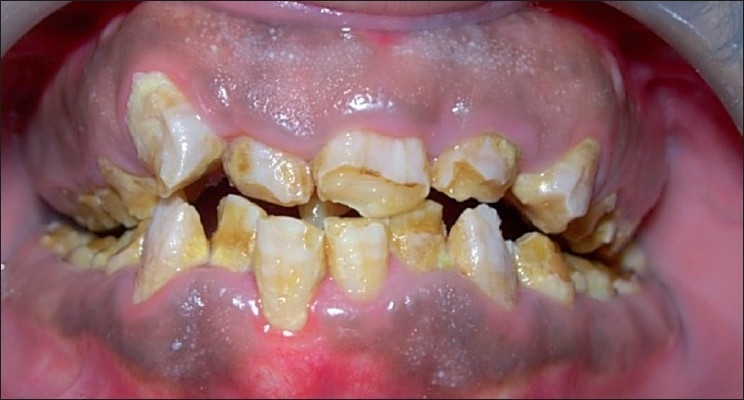 Autosomal dominant X-linked trait  resulted from disturbed formation of enamel either  in mineralization or in matrix formation.
There are 14 different subtypes according to severity which may vary from mild hypomature (snow-capped) enamel to more sever hypoplasia which has yellow to yellow brown appearance.
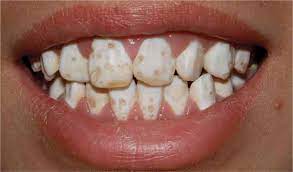 5- systemic syndrome
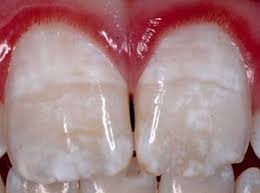 Number of sysytemic disease cause disruption of enamel formation include: vit D dependent rickets, epidermolysis bullosa  and pseudohypoparathyrodisim..

Ehler-Danlos syndrome causing irrigularities in the region of amelo-dentinal and cemento-dentinal junctions.

Epidermolysis bullosa causing pitting of the enamel caused by vesiculation of the ameloblast layer
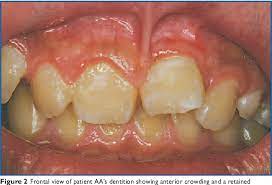 6-Dentinogenesis imperfecta
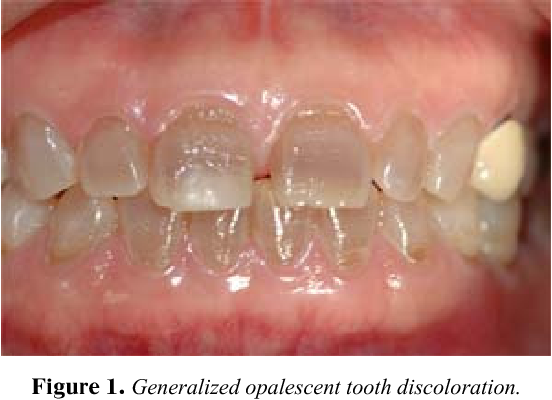 Three types of dentininogensis imperfect:
Type l: associated with osteogensis imperfect , show bone fragility, blue sclera, lax joints and opalescent dentine , the teeth often show opalescent color.

The enamel is much less prone to fracture , the pulp , the pulp chamber is seldom occluded by dentine
6-Dentinogenesis imperfecta
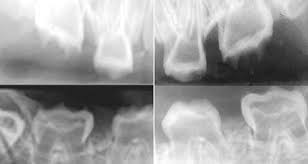 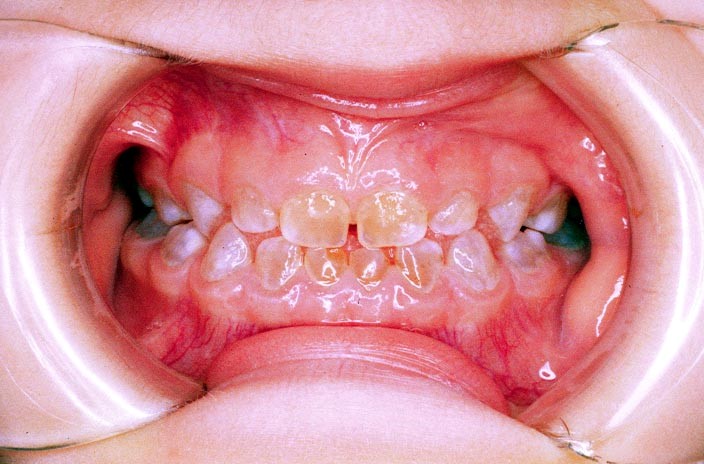 Type ll : associated with dentine alone , the teeth are usually brown or bluish in color. 

The enamel is more prone to fracture to expose the amelo-dentinal junction and pulp chamber become obliterated 

Type lll: resembling  type l and ll however multiple pulpal exposures occur in the primary dentitions ..
Radiographically : teeth appear like shell appearance
7- Dentinal dysplasia
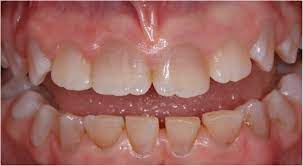 Type l : the teeth have short roots with conical apical constrictions. Only crescent pulpal remnants are found in permanent dentation.
There are characteristic periapical radiolucency's in many disease free teeth.
Type ll : the main characteristic is that of a thistle-shaped pulp chamber with numerous pulp stones.

Teeth have brown discoloration …
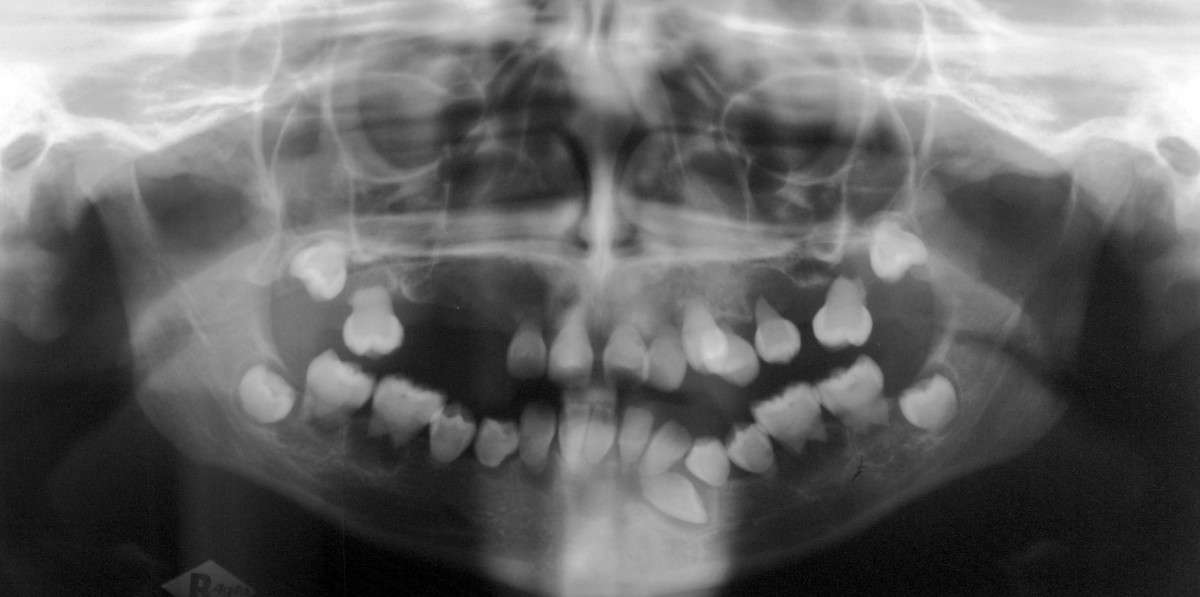 8- Tetracycline staining
-Tetracycline has the ability to  form complexes with calcium ions on the surface of hydroxyapatite crystals within bone and dental hard tissue.

-tetracycline has the ability to cross the placental barrier and should be avoided from 29 weeks of uterus until 12 years of age.

-teeth affected by tetracycline have yellowish to brown– grey appearance, when exposed to light it become bright yellow to brown color.
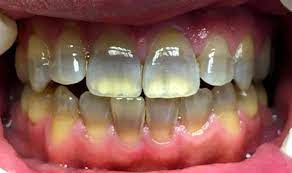 9- Fluorosis
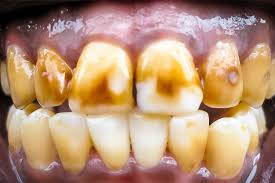 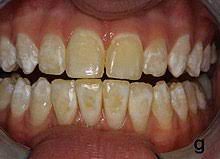 -Dependent on the age and dose ,Mild fluorosis resulted in chalky white appearance , brown-black discoloration occur in sever condition as a result from internalized extrinsic stain into porous enamel surfaces.

-These features mimic with hypomaturation type of amelogenesis imperfecta…
10- Enamel Hypoplasia
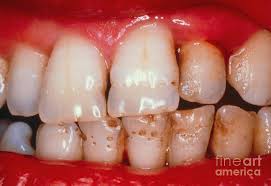 Localized enamel hypoplasia occur following trauma or infection in the primary dentition.

Generalized enamel hypoplasia occur in large number of fetal or maternal conditions (maternal vit D deficiency, Rubella infection, drug intake during pregnancy and in pediatric hypocalcemic conditions) 

 There may be pitting or grooving wich predisposing to extrinsic stain..
11- Pulpal hemorrhagic products
-  Sever trauma to the teeth caused hemolysis of red blood cells with releasing of hem group to combined with pulpal tissue to form black iron sulphide. 

 It has been shown that the pinkish hue seen initially after trauma may disappear in 2-3 months if the tooth become revasculrized.
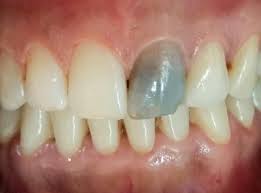 12- Root resorption
Root resorption is asymptomatic.

Occur either from pulpal or periodontal aspects.

- Initial presenting feature is a pink appearance at the amelo-cemental junction.
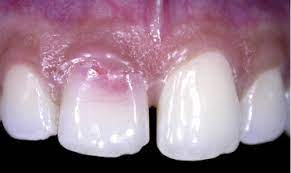 13- Aging
The natural laying down of secondary dentine affects the light –transmitting properties of teeth resulting in a gradual darkening of teeth with age.
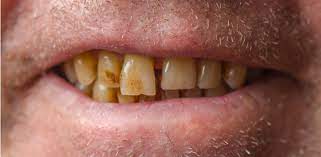 Extrinsic Discoloration
1- Non metallic stain ( direct staining): 
- Chromgenes attached directly by enamel pellicle and dental plaque (dietary compounds , beverages, tobacco, mouth rinses and other medicament).

- Chromogenic bacteria have been cited in children (green stain caused by Penicillium and Aspergillus species , orange stain associated with children with poor oral hygiene infected by Actinomyces species , black stain associated with good oral hygiene infected by same bacteria
2- Metallic stains ( indirect staining)
Associated with occupational exposure to metallic salts and with number of medicines contains metal salts. 
Iron supplements and iron foundry workers resulted in black staining of teeth.
Copper and mouth rinses containing copper causes green stain. 
 silver nitrate salts used in dentistry cause grey color whereas stannous fluoride cause golden brown discoloration.
Iron sulfate found in tea produce black discoloration.
Internalized discoloration
Dental defects that permit the entry of chromogenic material can be classified into:

1- Developmental defects: either defect in enamel such as ( dental fluorosis , enamel hypoplasia ) or defect in dentin such as dentiogenesis imperfect, witch promote the entry of extrinsic stain into dentinal tubules.
2- Acquired defects
A- Tooth wear and gingival recession :
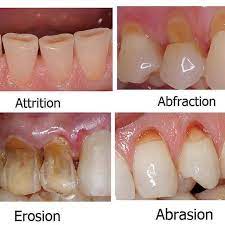 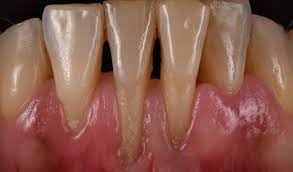 B- Dental caries
The initial lesion characterized by an opaque, white spot , air drying removes water from the pores and leaving air makes a white spot lesion.

Enamel has a Refractive index pf 1.62 compared with 1.33 for water and 1.0 for air.

The arrested lesion have a black color picked up from exogenous sources. 
Changes in color resulted from releasing of amino acids during proteolysis as a result of cavity formation…
C- Restorative material including amalgam
Eugenol and phenolic compounds used during root canal therapy contain pigments which may stain dentine. 
Some of poly antibiotic pastes used in endo therapy may cause darkening of root dentine. 
Dark grey appearance resulted from removal of long standing amalgam filling,  it has been thought that mercury was penetrating the dentinal tubules and reacted with sulphide ions. Electron microscopy have shown that tin migrate to dentinal tubule.
Treatment options:
1- diet and habits.
2- tooth brushing. 
3- professional tooth cleaning.
4- enamel microabrasion by using mixture of hydrochloric acid and silicon carbide particles in a water soluble paste.
5- Bleaching.
Thank You